СЮЖЕТНО-РОЛЕВАЯ ИГРА
 – ПЕРВЫЙ ОПЫТ 
СОЦИАЛИЗАЦИИ РЕБЕНКА
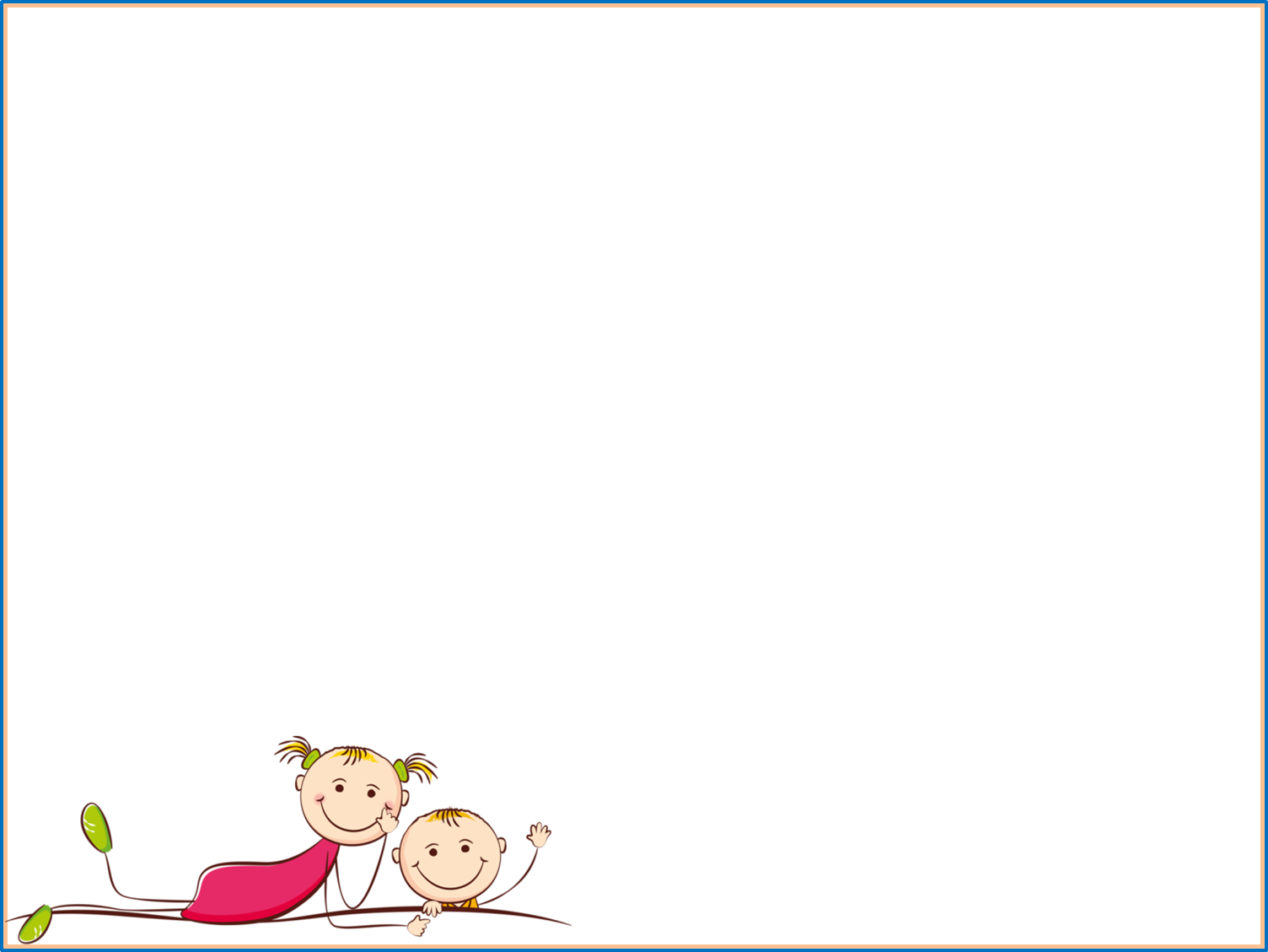 В ФГОС ДО игра рассматривается как один из сквозных механизмов развития ребенка, как важное средство его социализации. При этом одним из целевых ориентиров выступает « на этапе завершения дошкольного образования»  ребенок должен овладеть различными формами и видами игры.
 Игра – наиболее эффективная форма социализации ребенка , в игре закладываются основы будущей личности.
 Играя вместе , дети начинают строить взаимоотношения, учатся общению, не всегда гладко, но это путь обучения, иного нет.
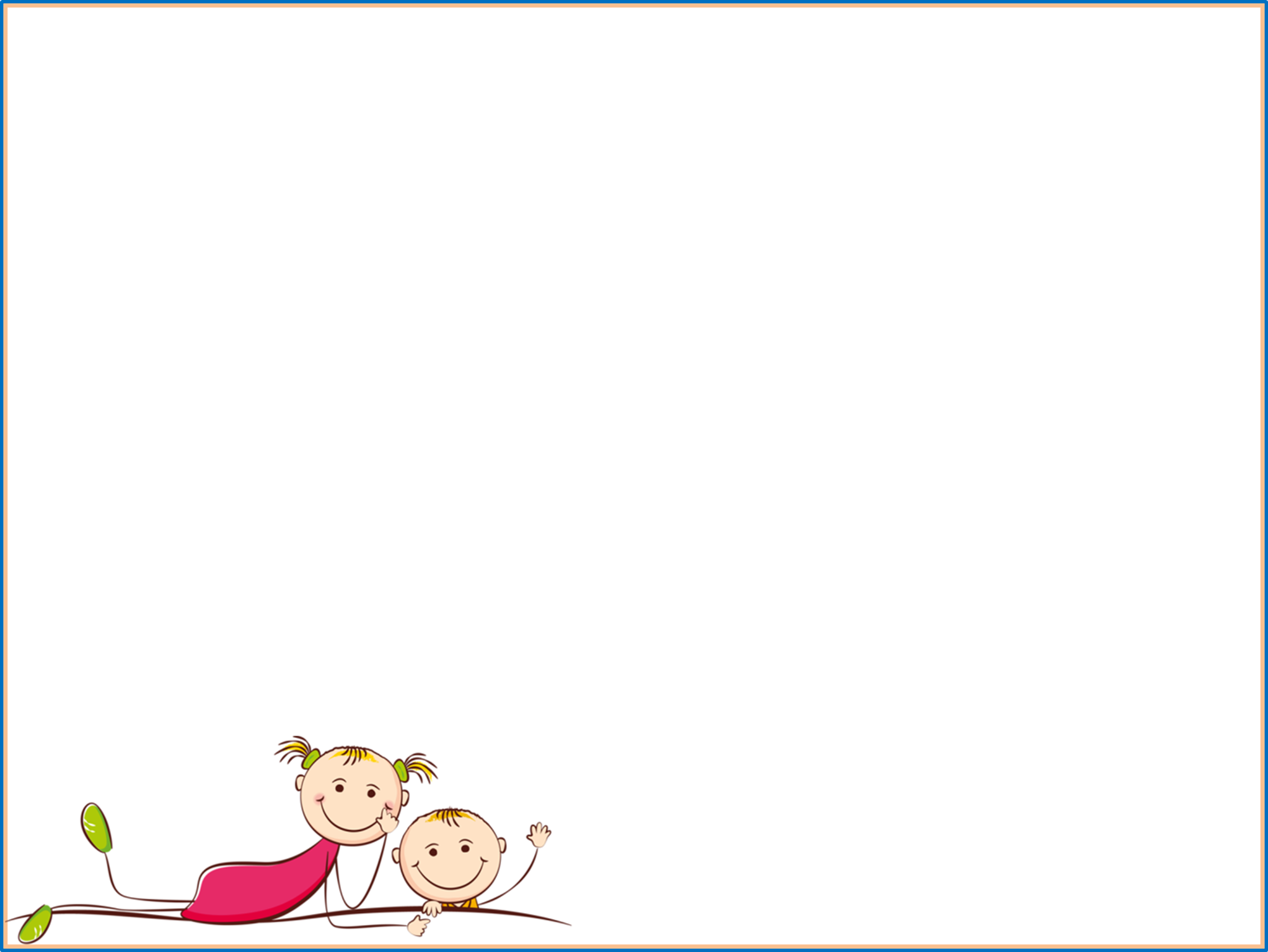 Дети приходят в детский сад с низкой социальной компетентностью, неадекватной ориентировкой ребенка в отношениях с взрослыми и сверстниками. Социальные отношения должны стать предметом специальной подготовки ребенка к взрослой жизни.  
   Оптимальной формой  этих отношений является сюжетно-ролевая игра.
Социализация – это двусторонний процесс, включающий в себя:
Усвоение ребенком социального опыта путем вхождения в социальную среду, систему социальных связей.

 Процесс активного воспроизводства системы социальных связей индивидом за счет его активной деятельности.
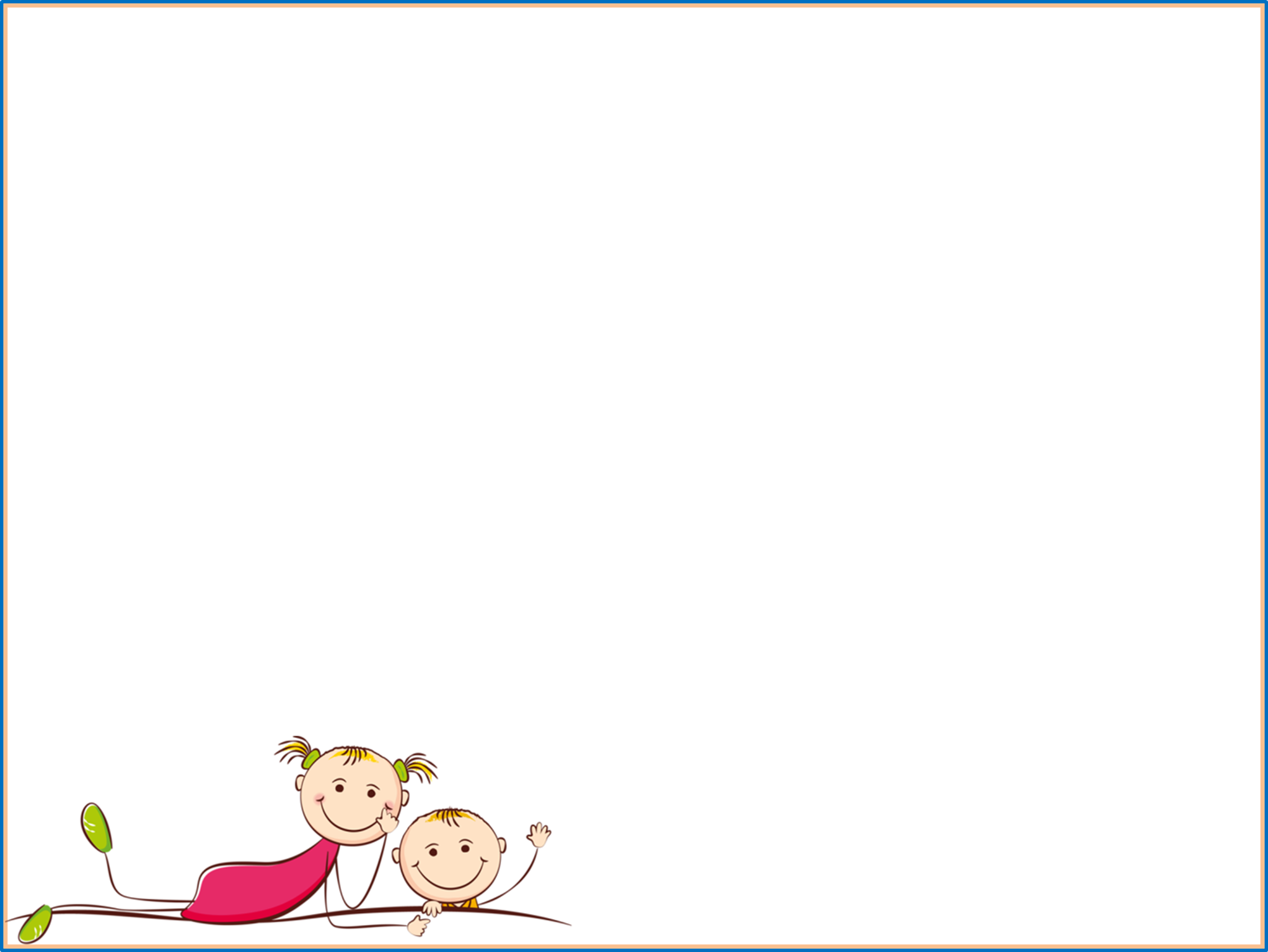 Для успешной социализации по Н. Смелзеру необходимо действие трех факторов: ожидания, изменения поведения и стремления соотвествовать этим ожиданиям.

Формирование, по его мнению, происходит по трем различным стадиям:
Стадия подражания и копирования детьми поведения взрослых.
 Игровая стадия, когда дети осознают поведение как исполнение роли.
 Стадия групповых игр, на которой дети учатся понимать, что от них ждет целая группа людей.
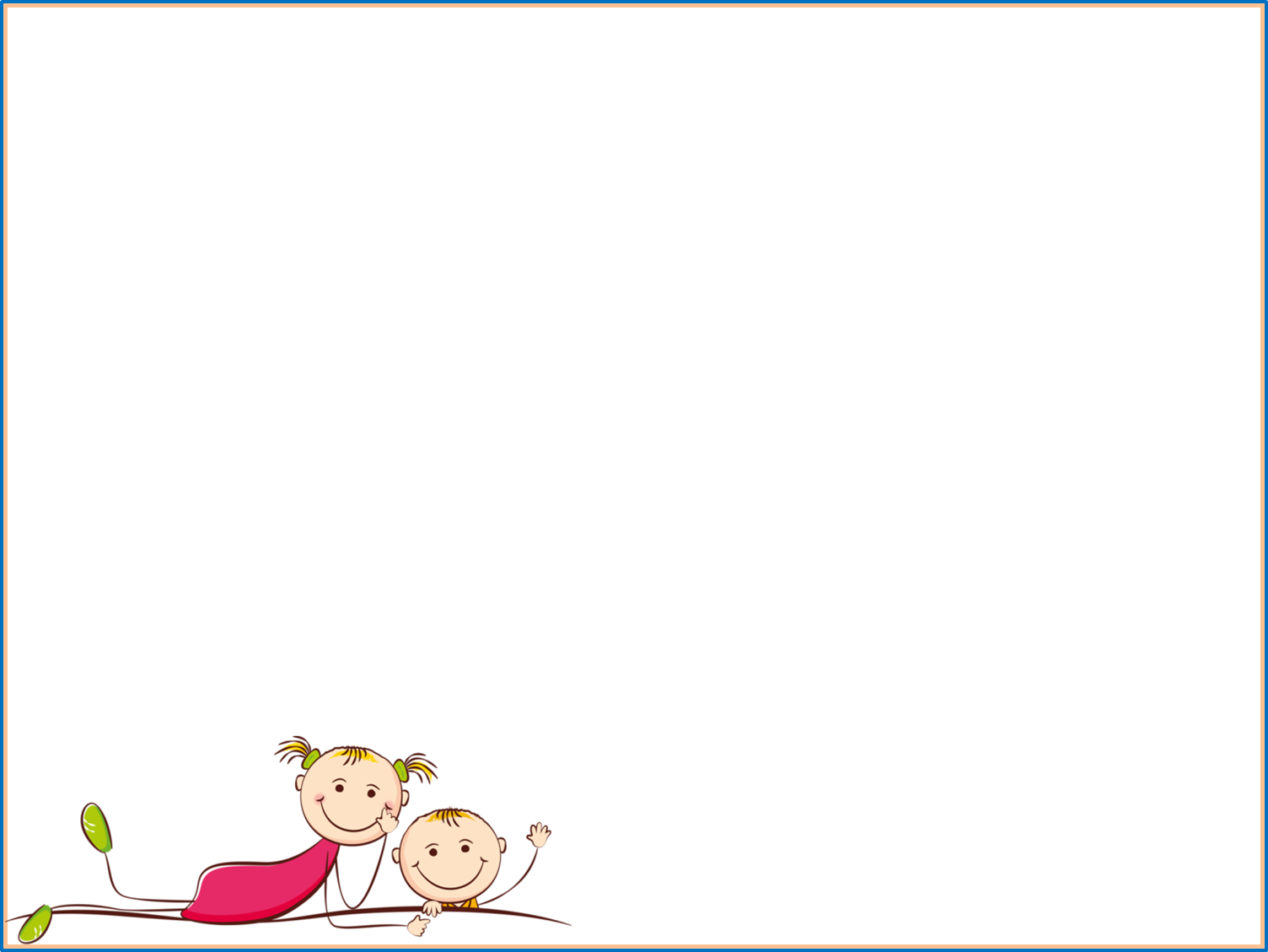 Огромное влияние на процесс социализации дошкольников оказывают:
СЕМЬЯ
Родители, братья, сестры, дедушки, бабушки
ДОО
( В ПЕРВУЮ ОЧЕРЕДЬ ПЕДАГОГИ)
ОБЩЕСТВО
( Сверстники, друзья)
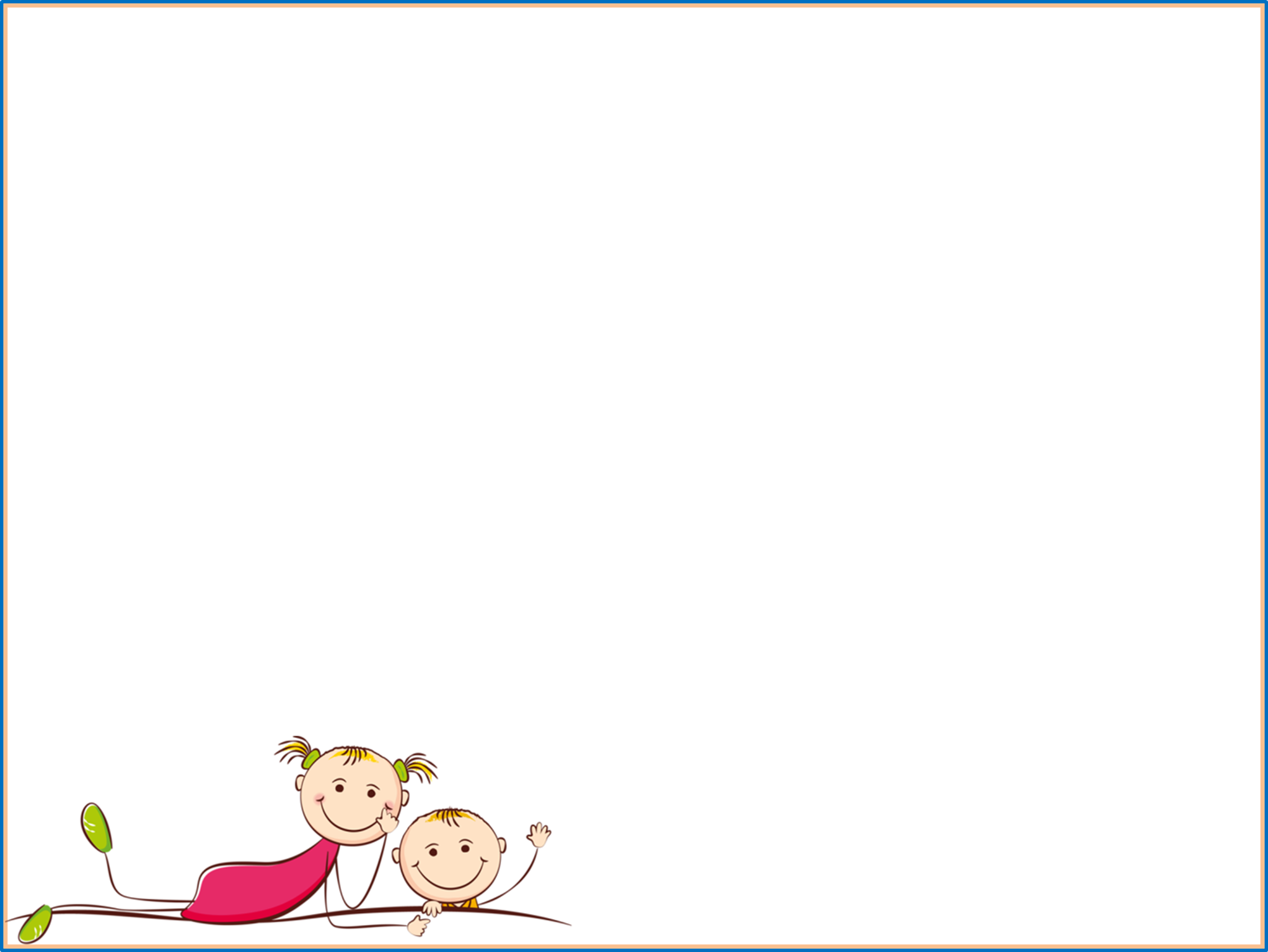 Значимость игры в социализации дошкольников
ИГРА – средство развития личности;
ИГРА – средство общения;
ИГРА – форма организации детского общества;
ИГРА – способ обучения и самообучения;
ИГРА – средство коррекции развития ребёнка;
ИГРА – диагностическое средство;
ИГРА – психотерапевтическое средство.
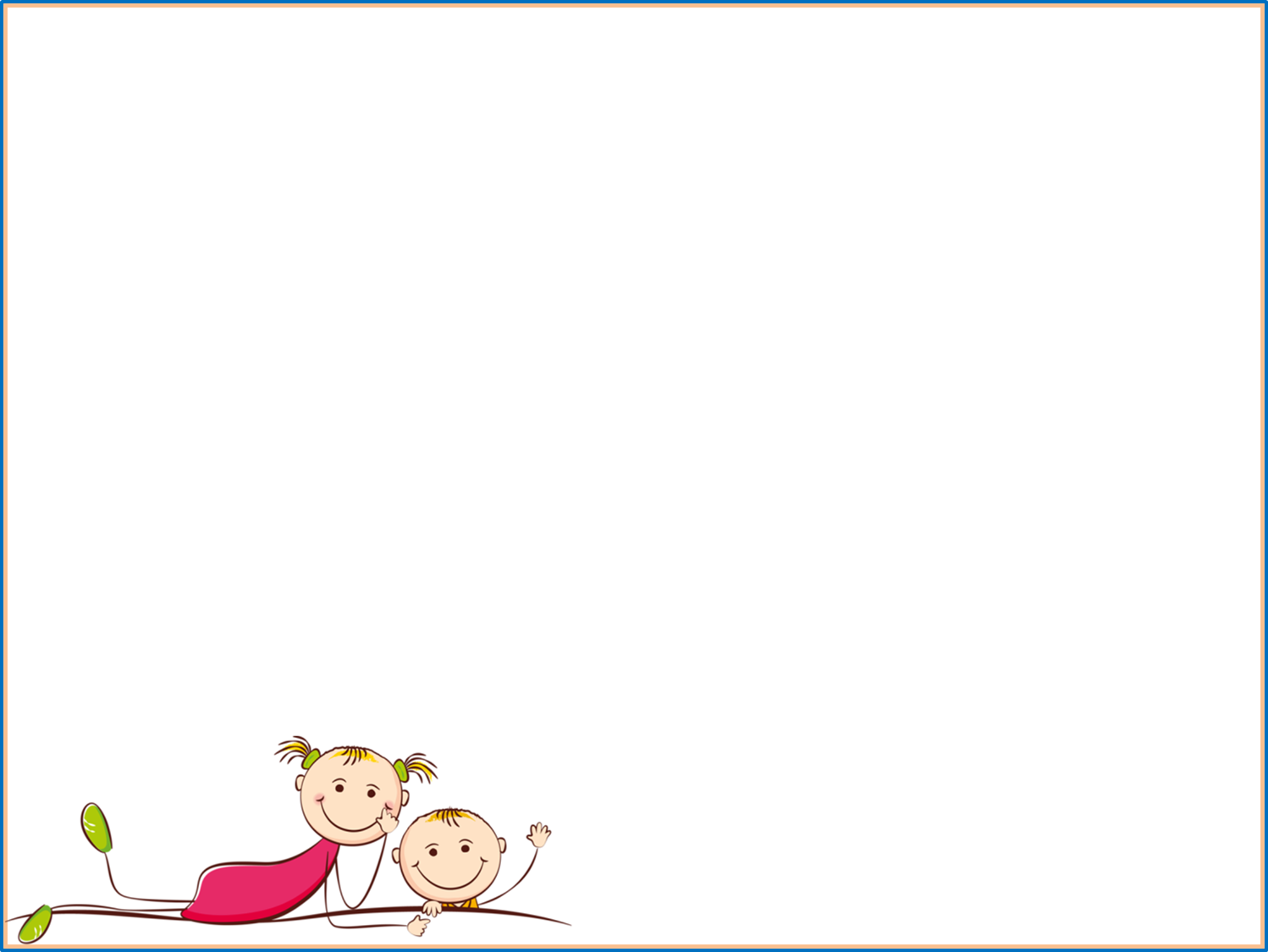 Лишение ребенка игровой  практики  - это лишение его главного источника развития: По мнению психологов, именно в игре  ребенок строит свои первые модели окружающего мира, усваивает правила общения между людьми , развивает свои способности и характер.
Сюжетно – ролевая игра идеальное поле для приобретения социальных навыков. Именно через игру ребенок познает мир, готовиться к взрослой жизни.
Сюжетно-ролевая игра
Сюжетно – ролевая игра один из видов детской деятельности, которые используются взрослыми в целях социализации дошкольников.
 В игре ребенок формируется как личность, у него формируются качества, от которых впоследствии будет зависеть успешность его учебной и трудовой деятельности,  его отношения с людьми.
Дошкольное детство – период познания и освоения мира человеческих отношений. Ребенок моделирует их в сюжетно – ролевой игре, которая становится для него ведущей деятельностью. Играя, он учиться общаться со сверстниками.
Самостоятельное разыгрывание роли детьми позволяет формировать у них опыт нравственного поведения, умение поступать в соответствии с нравственными нормами.
Сюжетно-ролевая игра
Средний 
дошкольный возраст

- выполнение роли становится значимым мотивом игровой деятельности;
- смысл игры заключается в отношениях между персонажами; 
- ребенок изображает эти отношения в игре с помощью речи, мимики, жестов.
Старший 
дошкольный возраст

-появляются ролевые диалоги, с помощью которых устанавливается игровое взаимодействие;
-подчиняется  социальным нормам и правилам поведения;
- в пределах одного сюжета ребенок «смотрит» на ситуацию глазами нескольких людей.
Младший дошкольный возраст

- ребенок «озвучивает» игрушку;

- преобладают бытовые действия: варить, купать, мыть, возить;

- появляются и ролевые обозначения, связанные с теми или иными действиями.
Условия:
ребенок берет на себя роль лишь в том случае, если сфера действительности, которая отражена в сюжете игры, уже знакома ребенку. Знакомство с действительностью - главное условие возникновения сюжетно-ролевой игры;

знакомство с этой действительностью должно происходить таким образом, чтобы в центре ее стоял человек, его деятельность;

в результате этого знакомства у ребенка возникало положительное эмоциональное отношение к действительности взрослого человека.
«Игра является школой морали,
 но не морали в представлении,
 а морали в действии» 
- писал Д.Б. Эльконин
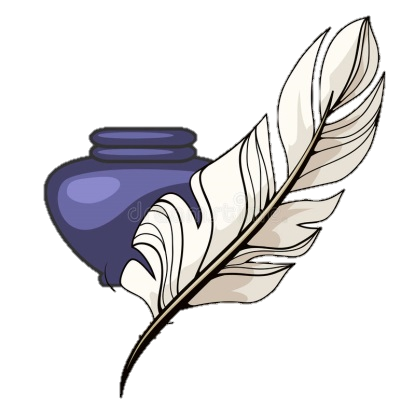